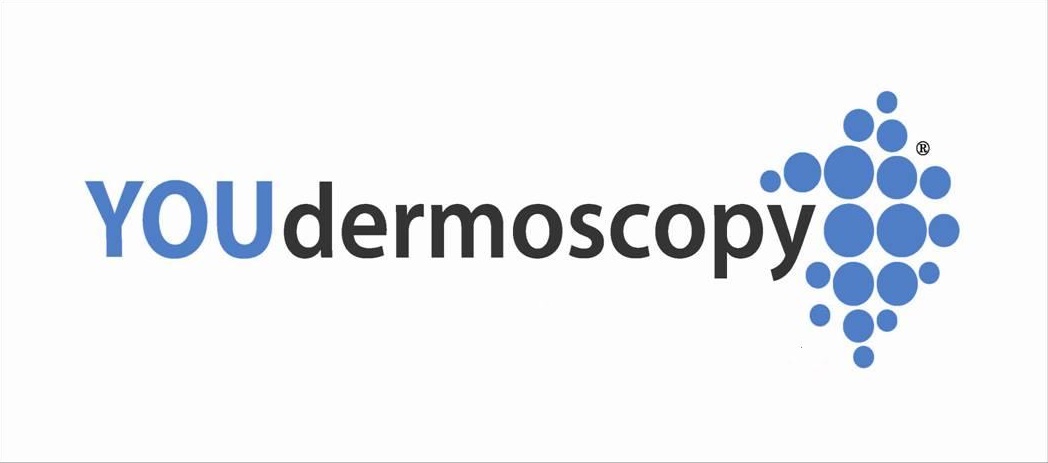 Что такое YouDermoscopy
YD  - это мобильное приложение
Для сотовых телефонов и планшетов

Обучающая игра-тренажер
Создана для врачей
Для тех, кто хочет стать специалистом или повысить уровень знаний в ДЕРМАТОСКОПИИ
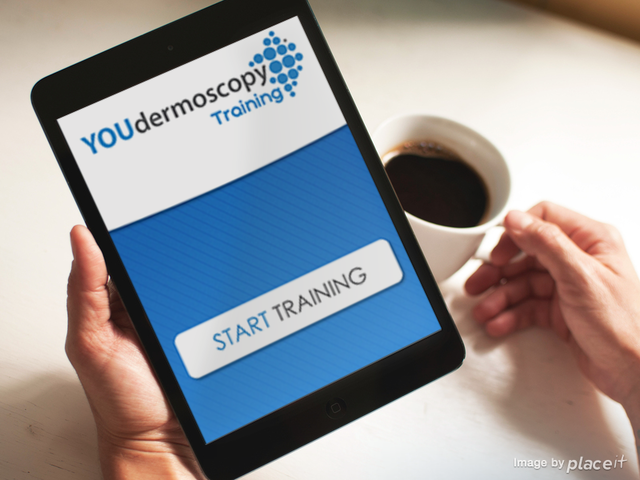 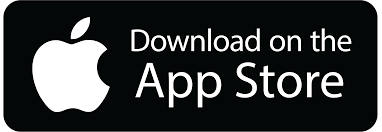 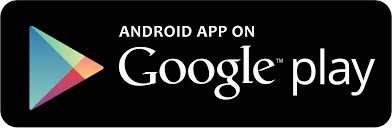 YouDermoscopy
История создания
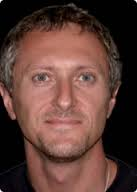 Разработка проф. Джузеппе Аржензиано / Giuseppe Argenziano/ Неаполь

при поддержке представительства бренда Avène в Италии
YouDermoscopy

Разработана и субсидируется в мировом масштабе 
Лабораториями Авен
/Laboratoires Avène/
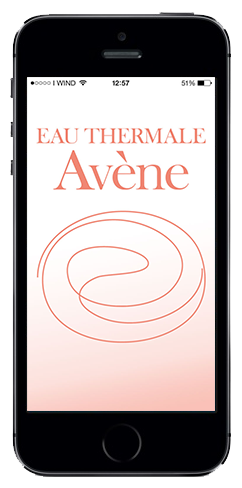 При запуске приложения YouDermoscopy
появляется логотип Eau Thermale Avène
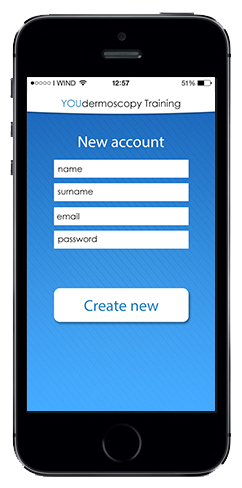 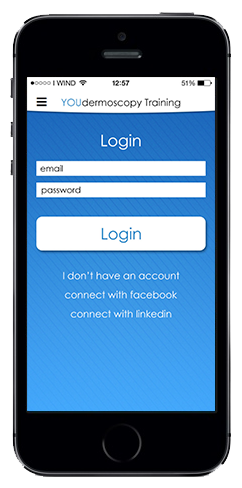 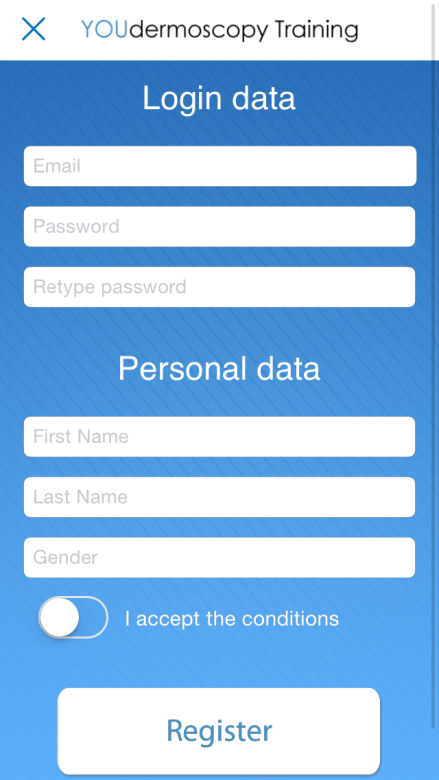 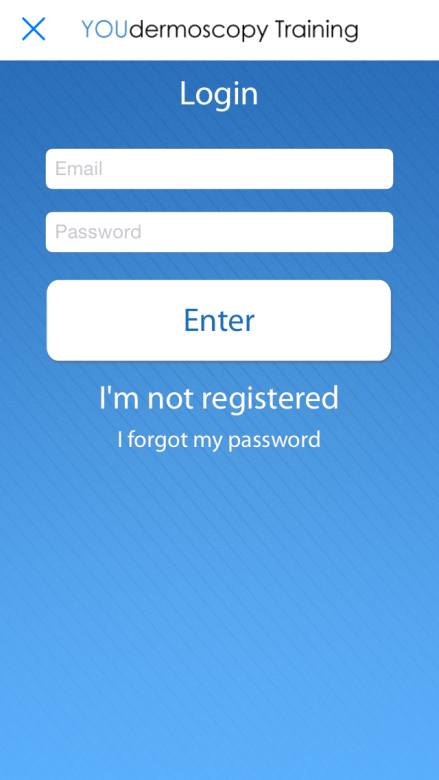 Avène YouDermoscopy
демо
Новый участник
Регистрация: быстро и легко
Доступ предоставляется после подтверждения email
Вход в систему
Для зарегистрированного пользователя
Email + пароль
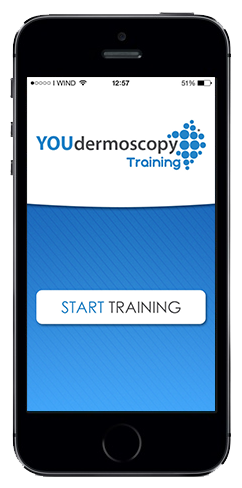 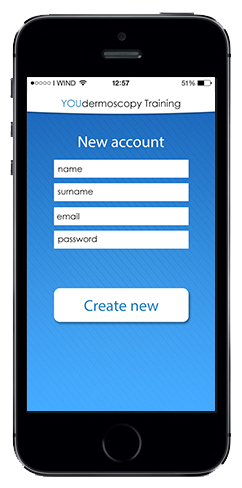 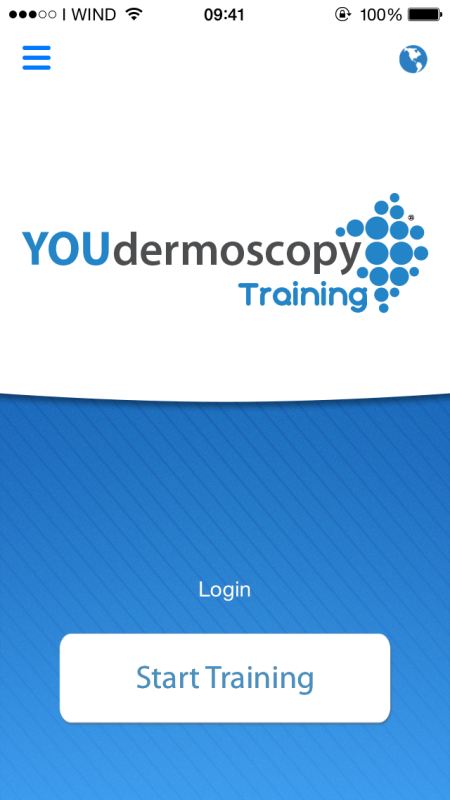 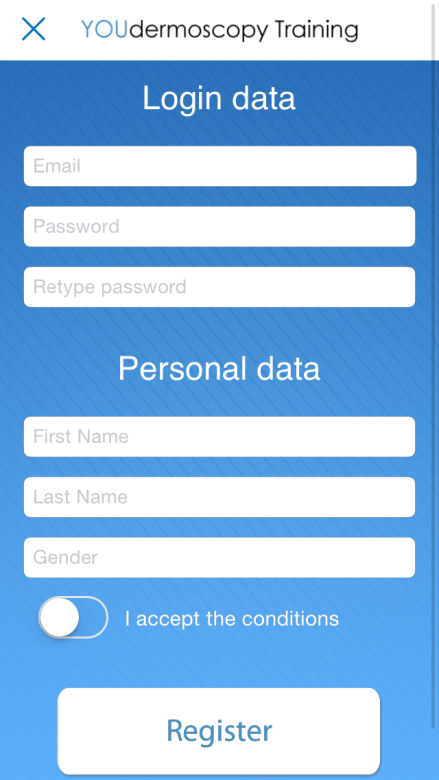 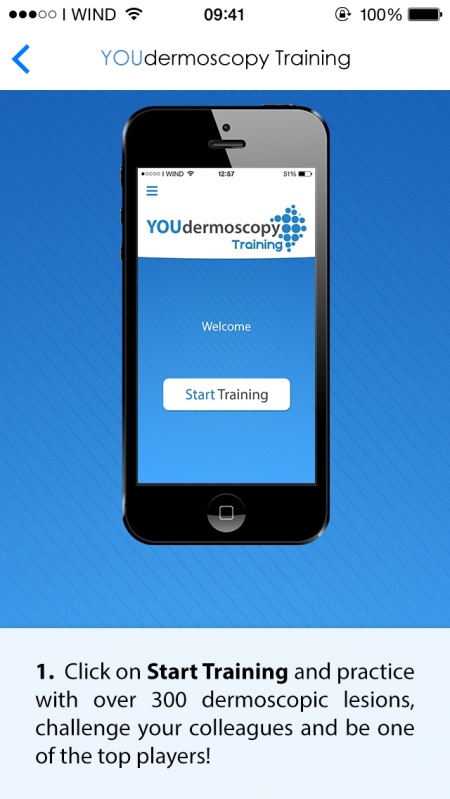 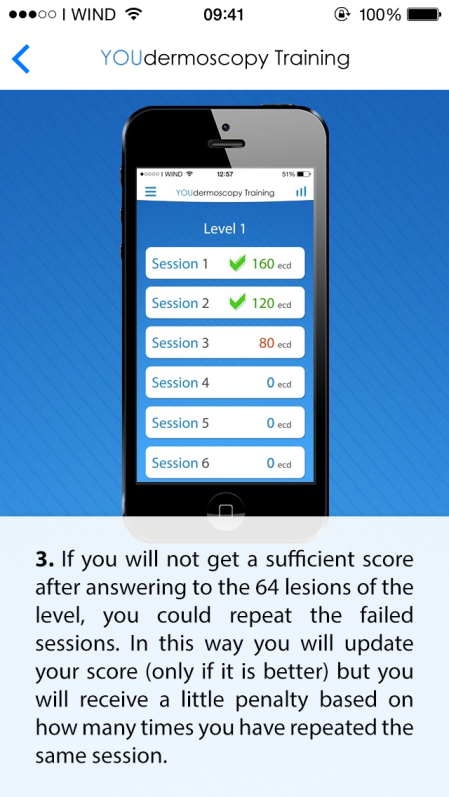 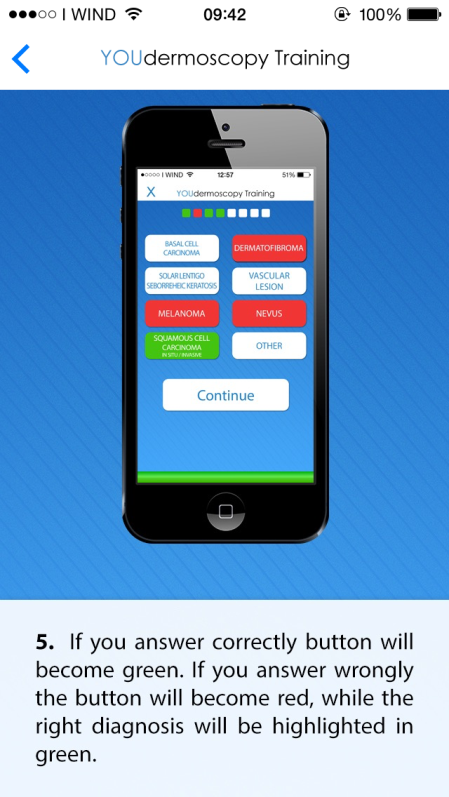 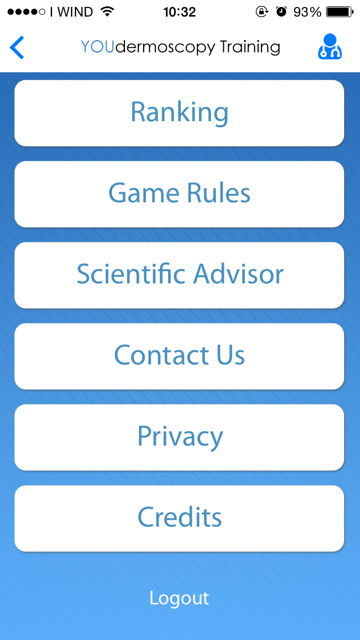 Avène YouDermoscopy
МЕНЮ
Домашняя страница - вам доступны разделы:

 - Рейтинг
 - Правила игры
 - Научный Советник
 - Свяжитесь с нами – контактные данные
 - Конфиденциальность - правовые заметки 
 - Кредиты /очки/ - разработчик

   Выход из системы
Download
APP
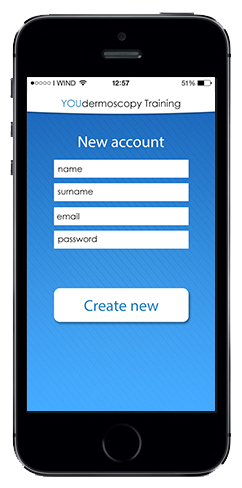 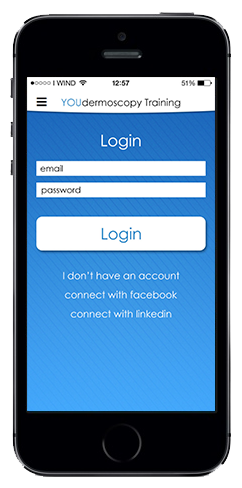 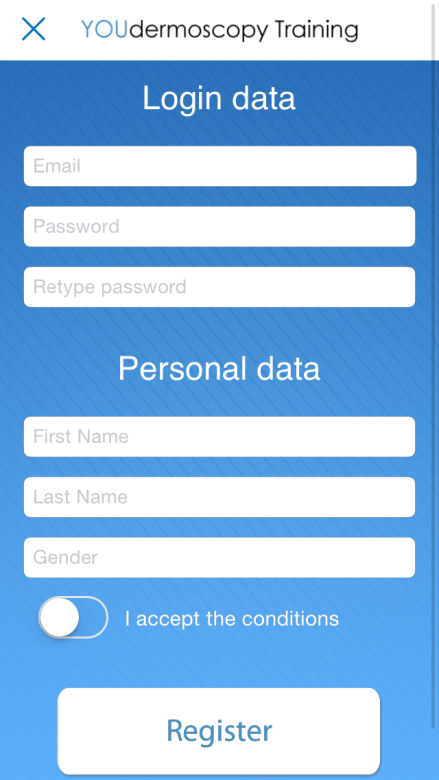 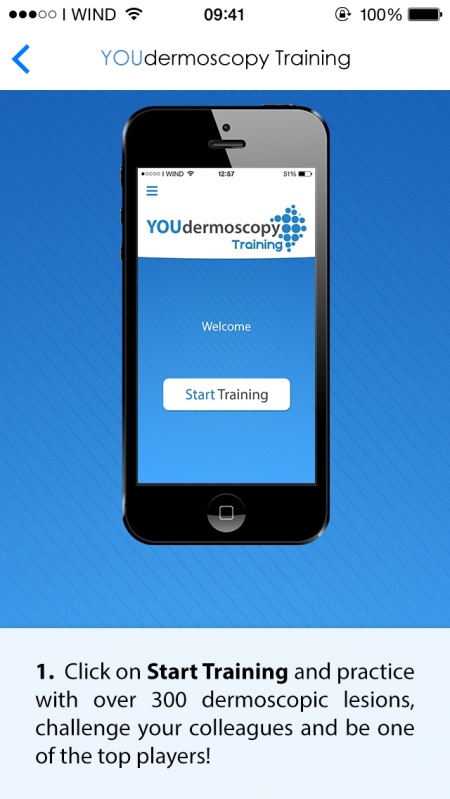 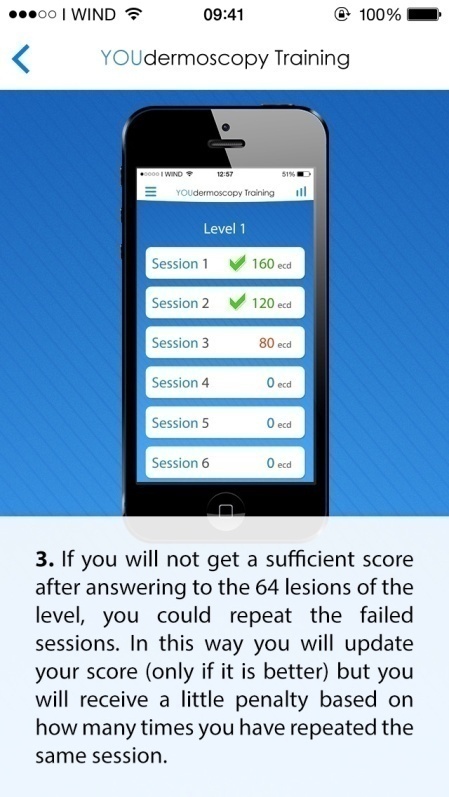 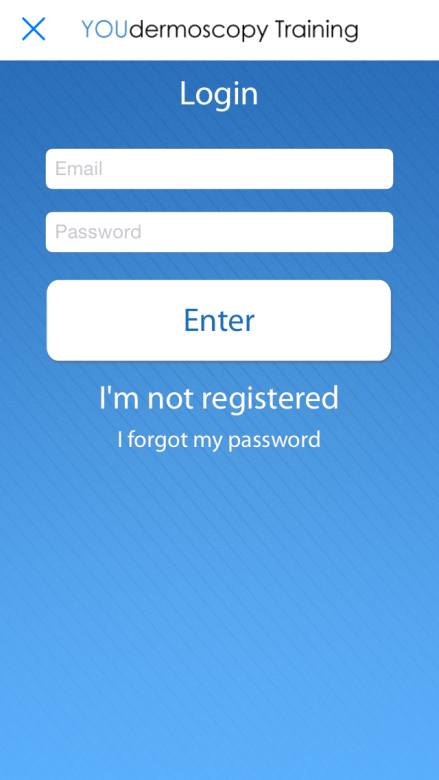 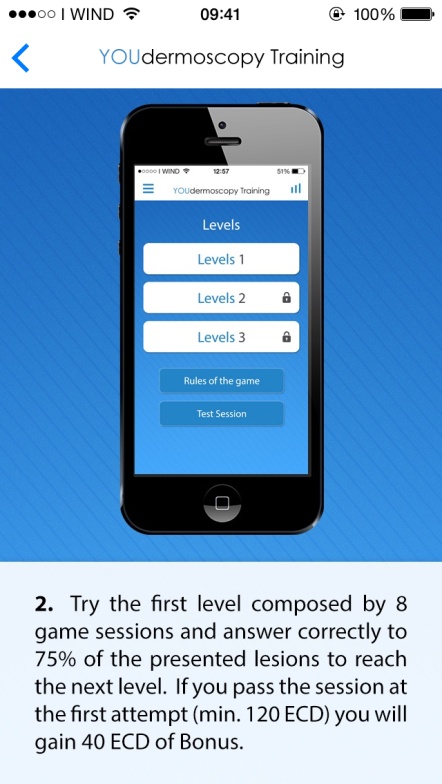 Avène YouDermoscopy
Правила игры

В каждом уровне 8 сессий

При правильных ответах на 75% вопросов будет разблокирован для прохождения следующий уровень

Успех с первой попытки = бонус
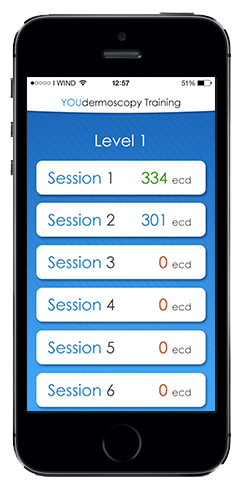 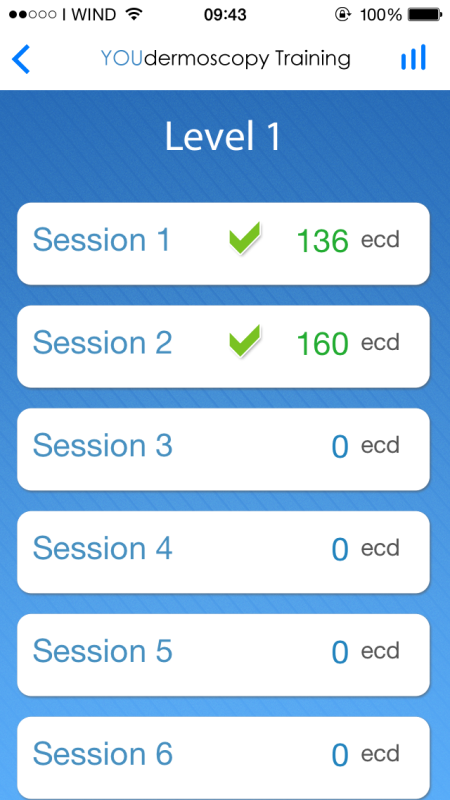 Avène YouDermoscopy
Сессии

Для перехода на следующий уровень вас необходимо дать 6 правильных ответов (из 8 вопросов)

Можно вновь сыграть ту же сессию с небольшим штрафом
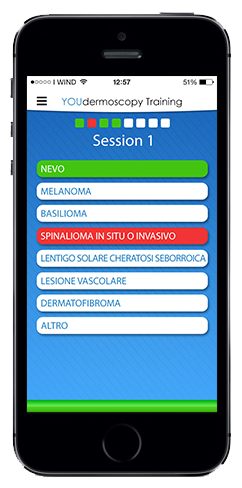 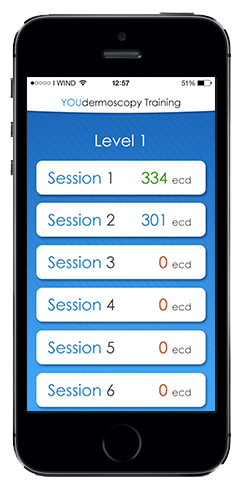 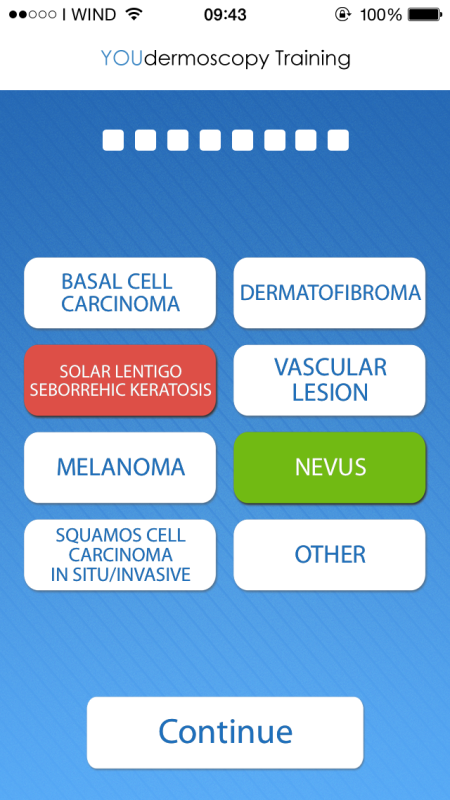 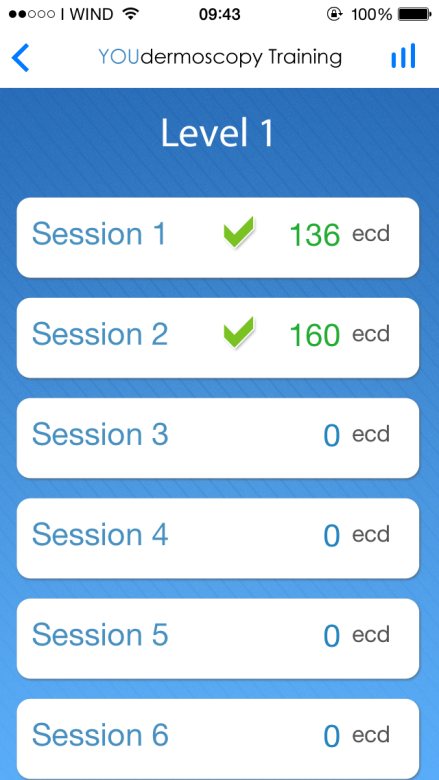 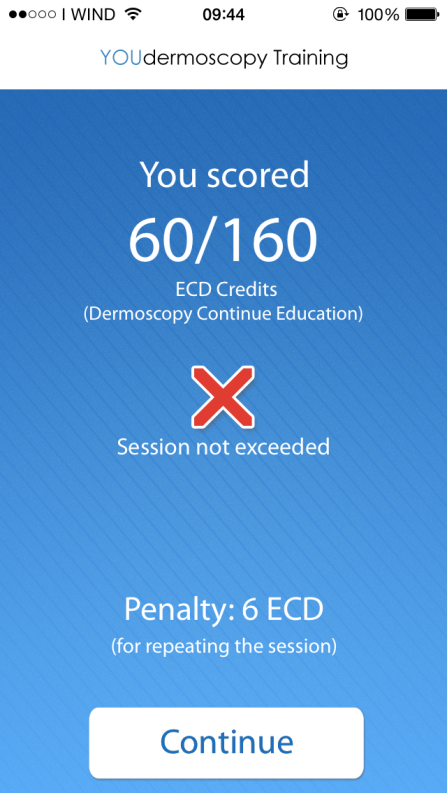 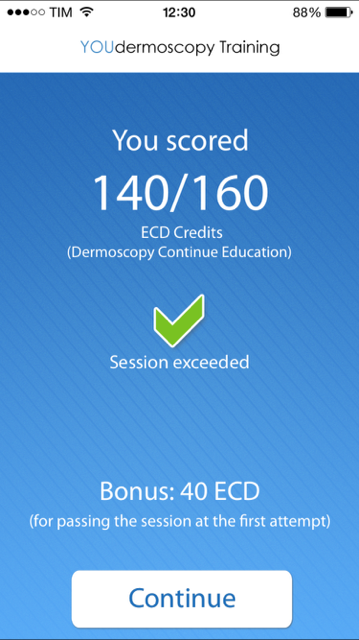 Avène YouDermoscopy
Окончание сессии

Финальный результат в отношении к максимальному количеству баллов по шкале
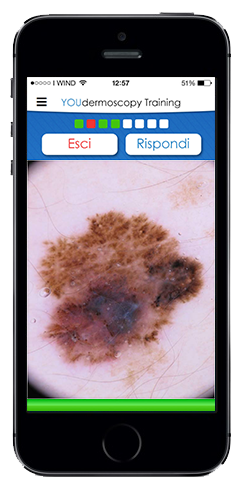 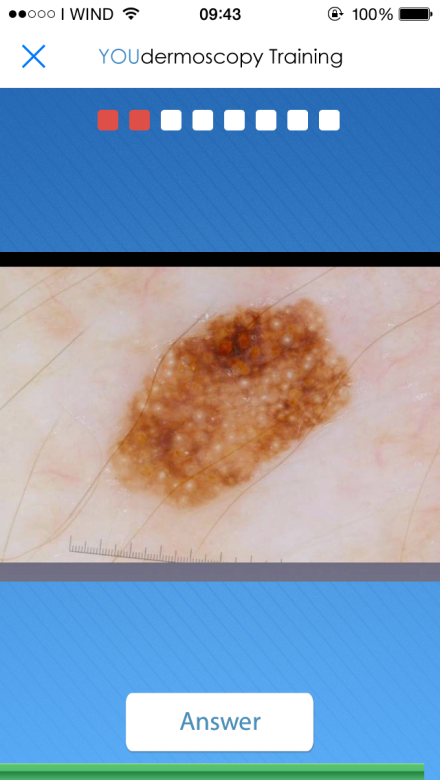 Avène YouDermoscopy
8 секунд чтобы рассмотреть изображение

Нажатие клавиши “Ответ” ответ должно быть быстрее, чем пройдут 8 секунд

«Лупа»: изображение можно увеличить
Счетчик
Таймер
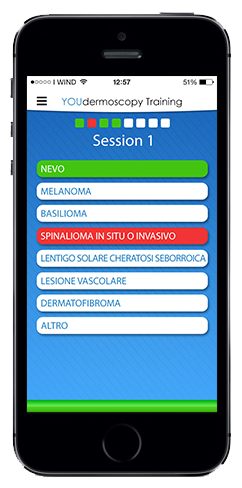 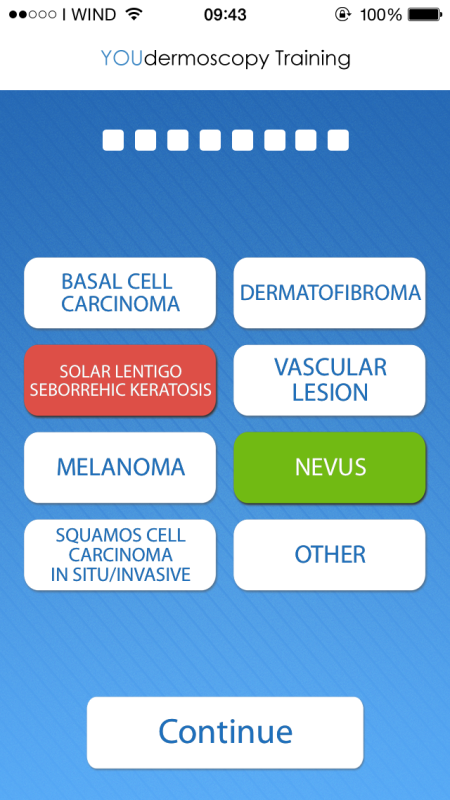 Avène YouDermoscopy
Диагностика

У Вас есть 8 секунд и не больше, чтобы выбрать правильный ответ

Неправильный ответ
Выбранная клавиша окрашивается в красный цвет, а правильный ответ окрашивается в  зеленый

Нет ответа по истечении 8 секунд
Засчитывается приложением как ошибка; правильный ответ окрашивается в зеленый
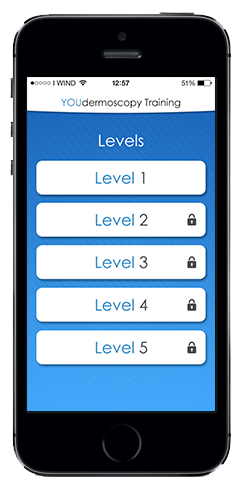 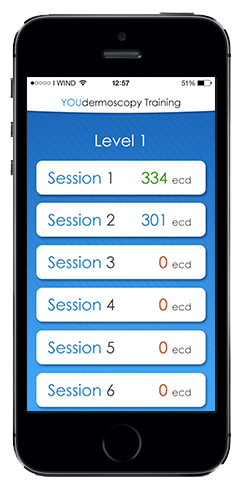 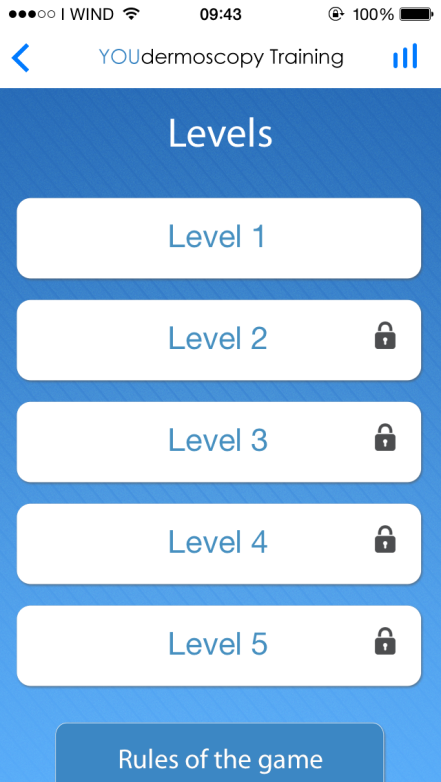 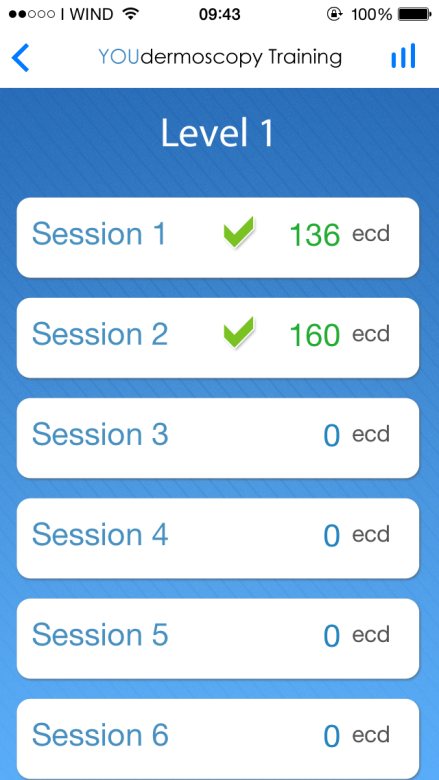 Avène YouDermoscopy
Уровни

При прохождении уровня автоматически идет разблокировка следующего за ним
Вопросы?
Спасибо!